TECHNICAL COMMITTEE ON ATTRACTION OF NEW LISTINGS
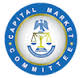 PRESENTATION AT CMC
24TH  November 2016
Technical committee on attraction of new listings
Committee Mandate
Committee Strategy
To drive advocacy and other activities towards increasing the number of listed companies on our exchanges.
Broad Terms of Reference are:
Propose strategies to attract listings form target sectors
Undertake relevant advocacy
Undertake any other activity that may be relevant to the achievement of its mandate
Revised Timeline
December 1, 2016
Engage BPE 
Engage National Council on Privatization(NCP)
Engage Ministry of Communications and Information Technology/NCC
December 15, 2016
Follow up meeting with industry groups
High-Value Issuers engagement (e.g. NNPC/ Minister of State for Petroleum)
Engage FIRS/ MoF on granting incentives
Set up Technical Committee
July 1, 2016
August 30, 2016
Identify Industry groups to be sensitized
Identify MDA's to be engaged
MDA Engagement
Industry Engagement
Regulator Engagement
July
August
September
October
November
December
January ‘17
September 30, 2016
Prepare report on listing incentives.
January 31, 2017
Hold a listing and issuance conference involving all stakeholders
November 9, 2016
Engage Ministry of PW&H/NERC
November 15, 2016
Engagement with SEC
Engagement with SEC and Trade points
November 30, 2016
Preliminary meeting with each industry group
[Speaker Notes: Please move the mandate and strategy above the revised workplan. You can use the name of the committee as the slide title]
Highlights of key comments from preliminary meetings
Next Steps
Meet with stakeholder committee in the power sector

Prepare concept notes for regulators and industry groups

Follow up on preliminary meetings

Sensitize members of Industry Groups on benefits of listings

Continue engagements with other regulators and industry groups

Prepare report on incentives that will encourage  listing

Hold a listing and issuance conference involving all stakeholders
4